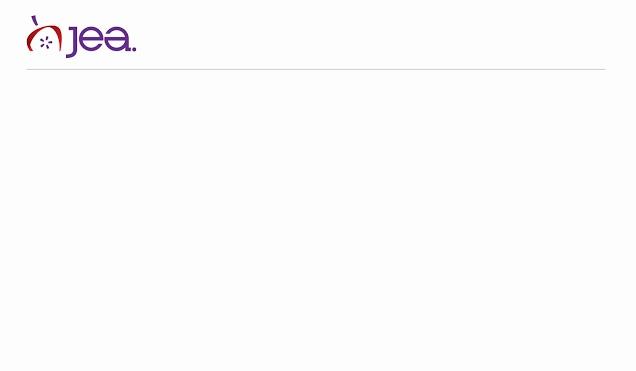 Sales and Marketing Concepts
Entrepreneurship
Profit
Definition: The money left over after you subtract what you spent to make it

Real-Life Example: You spend $5 to buy supplies for a lemonade stand and make $20; your profit is $15

Publications Effect: Profit is necessary to expand or extend a publication
Supply and Demand
Definition: The price of a product is determined by who wants it and how much of it is available

Real-Life Example: Diamonds are expensive because they are rare

Publications Effect: We supply the news, but do people want to read it?
Scarcity
Definition: It is impossible for everyone to get what they want because goods are limited

Real-Life Example: Black Friday shopping

Publications Effect: We have a lack of scarcity, due to students having many sources of information
Choice
Definition: Everyone makes choices between multiple options when making decisions

Real-Life Example: Do you want a pink T-shirt or a blue T-shirt?

Publications Effect: Our audience has many choices for news, we want them to choose us
Preferences
Definition: Consumers make decisions based on their expectations and desires

Real-Life Example: You decide to buy chocolate cookies for your boyfriend because they’re his favorite

Publications Effect: We need to determine our audience’s preferences so we produce news products they will want to invest in
Incentives
Definition: Something that motivates a consumer to make a purchase or choose from a list of options

Real-Life Example: Coupons for 25% off

Publications Effect: Offering the yearbook at increasing prices, fundraisers that allow you to make money and provide entertainment, etc.